Программа развития «Наша новая школа» для детей с ОВЗ
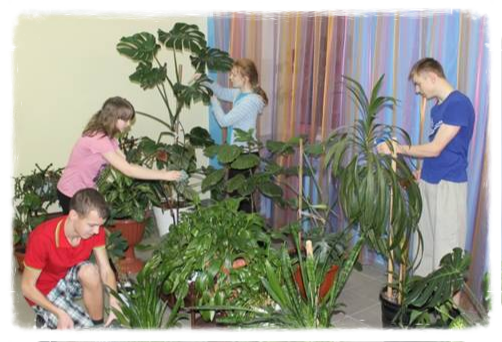 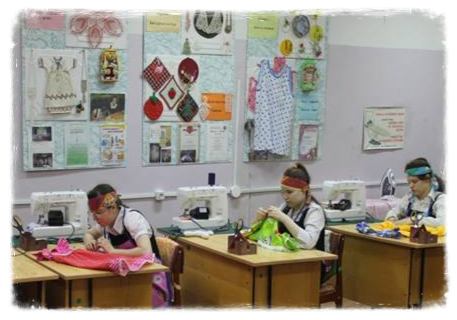 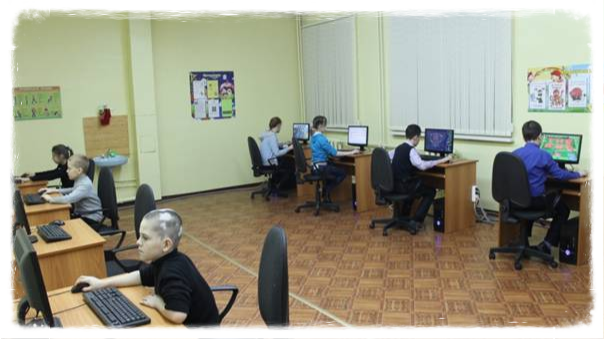 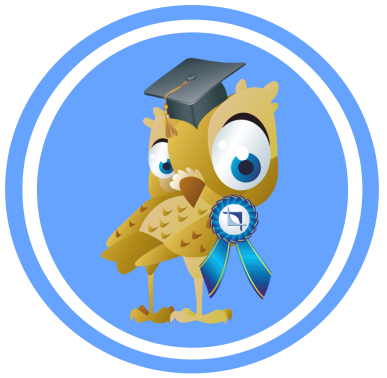 Стратегия, цель:
Обеспечение качества образования обучающихся с ограниченными возможностями здоровья, детей-инвалидов и создание оптимальных образовательно - коррекционных условий, в рамках реализации мероприятий федерального проекта «Современная школа» национального проекта «Образование».
Задачи:
 создание условий максимально эффективного использования всех ресурсов учреждения для реализации ФГОС ОВЗ;
 введение новых профилей: «Поварское дело» по предметной области «Технология»; « Информатика» по предметной области «Математика»;
 обновление содержания внеурочной деятельности по экологическому воспитанию;
 модернизация образовательной среды учреждения для реализации предметных областей, психолого-педагогического сопровождения и коррекционной работы с обучающимися с ОВЗ;
 создание системы социального партнерства;
 обеспечение позитивной социализации обучающихся и профориентации выпускников с ОВЗ;
 внедрение новых профессиональных стандартов педагогов;
 активное включение в образовательный процесс современных деятельностных технологий, повышающих культурный уровень обучающихся и влияющих на формирование у них устойчивых нравственных ориентаций.
Актуальность
Актуальность реализации национального проекта «Образование» в ГОУ РК «С(к)ШИ №7» г. Воркуты: 
развитие учреждения в соответствии с требованиями к образованию  детей с ОВЗ ( умственной отсталостью); 
обеспечение системой социально-психолого-медико-педагогического сопровождения обучающихся и их семей;
 развитие жизненных компетенций, профориентации обучающихся;
развитие дополнительного образования, способствующего социализации  обучающихся.
ЭТАПЫ РЕАЛИЗАЦИИ ПРОГРАММЫ

Программа развития реализуется
 в 3 этапа:
Подготовительный – декабрь 2019 г.
Реализации и корректировки – 2020-2024 гг.
Аналитический – 4 квартал 2024 г.
Характеристика мероприятий программы
Этап реализации и корректировки
Механизм реализации мероприятий
     Материально-техническое обеспечение: обновление специальным оборудованием кабинетов педагога-психолога, учителя-дефектолога, логопеда сенсорной комнаты, зала корригирующей физкультуры,  мастерской «Швейное дело»;  оборудование мастерской «Поварское дело» по предмету «Технология», компьютерного класса «Информатика»; «Экологической студии». 
     Кадровое обеспечение: для реализации проекта задействовано 15 педагогов и администрации школы. Охват педагогов курсовой подготовкой 85%. 
     Организационное и мотивационное обеспечение:  организация участия педагогов и администрации ОУ в мероприятиях, реализуемых Министерством просвещения Российской Федерации совместно с ФГБНУ «Центр защиты прав и интересов детей» в рамках федерального проекта «Современная школа» и мотивационное поощрение педагогов за участие в данных мероприятиях и в активной реализации  Программы развития школы.
     Профориентация обучающихся: ежегодно с 2016г . заключены договора с Воркутинским политехническим техникумом на обучение выпускников по профессии «Повар», «Оператор ЭВМ». Охват выпускников по данным профессиям  100%  (за исключением детей, имеющих медицинские отводы).
Ожидаемые результаты
 удовлетворение особых образовательных потребностей обучающихся с ОВЗ, коррекции недостатков психофизического развития, социально-бытовой и трудовой адаптации с последующей интеграцией в общество; 
 формирование жизненных компетенций обучающихся, потребностей в здоровом образе жизни, социальном и профессиональном самоопредении;
  обновление содержания образования,  методов обучения,  качества предпрофильной подготовки выпускников посредством введения нового профиля «Поварское дело» по предмету «Технология» и    учебного курса «Информатика»;
  реализация требований ФГОС ОВЗ в части организации внеурочной деятельности обучающихся по программе формирования экологической культуры, здорового и безопасного образа жизни;
  повышение педагогического мастерства, которое будет способствовать повышению качества образования и воспитания школьников, внедрению личностно-ориентированного образования;
  укрепление материально-технической базы, которое  позволит эффективно реализовать данную программу.
СПАСИБО 
ЗА 
ВНИМАНИЕ!